GENDER IDENTITY MANAGEMENT AND LEADERSHIPCHAPTER IV COPING with GENDER EQUITY PROBLEMS
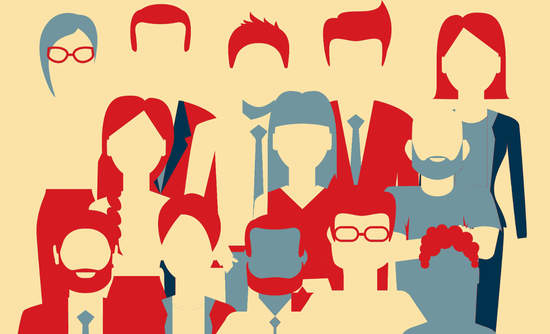 COPING with EQUITY PROBLEMS in MARITIME
CHAPTER OBJECTIVES


Present the gender equity problems in maritime.
Teach how gender equity problems in maritime may be overcome through networking, mentoring and effective leadership.
COPING with EQUITY PROBLEMS in MARITIME
COURSE LEARNING OUTCOMES

Students passing the course successfully will acquire knowledge and skills to be able to:
Understand causes and consequences of gender equity problems in maritime;
Characterize various groups of gender equity problems in maritime;
Actively involve in counteracting and solving gender equity problems in maritime through networking, mentoring and effective leadership;
Characterize various styles of leadership and indicate their efficiency in maritime.
CONTENT:

Gender bias and problems encountered 
Pre-entry discrimination
Post-entry discrimination 
The cultural context of discrimination: male-dominated work environment
During duties overcoming gender equity problems on-board
Networking
Mentoring
Effective leadership styles
GENDER BIAS IN MARITIME 

Uneven proportion of female and male seafarers in the maritime labour market. 

The total share of women in work at sea is estimated up to 3%.
[Speaker Notes: Gender Bias and Problems Encountered During Duties
The observation of the structure of working women and men indicates an uneven distribution of the number of employees in the maritime economy. The efforts undertaken for more than 20 years focused on the broader inclusion of women in the maritime sector do not bring satisfactory results, and their representation in the maritime industry is still low. The total share of women in work at sea is small and is estimated up to 3%. Insufficient numbers of women seafarers cause problems for delivering accurate statistical comparisons of male and female retention rates within the industry. However, it is observable that women seafarers stay at sea for shorter periods than their male colleagues. The specific constraints facing women in the maritime industry are the main reasons for that state of affair. The traditional: social and cultural way of viewing the maritime industry relates it to men's domain which still has a particularly strong influence on women's choices about their professional carriers as well as influences the development of the maritime industry.]
CHOSEN PROBLEMS ENCOUNTERED BY FEMALE SEAFARERS ONBOARD:

Limited access to maritime apprenticeship, job positions, and senior positions;
Afirmation and acceptance by men-dominated work environment;
Gender stereotypes and social expectations towards women; 
Dealing with prejudice;
Experiencing separation from family and loneliness;
Mental and physical stress.
PRE-ENTRY DISCRIMINATION

Pre-entry discrimination occurs when females are denied equal opportunity to enter some occupations and industries.

Pre-entry discrimination relates to differential educational and socialization opportunities for women and men.

Women not only have limited access to many professions but also they face serious obstacles in the process of education to many professions.
[Speaker Notes: Pre-entry discrimination takes place when females are denied equal opportunity to enter some occupations and industries, and it involves preconditioning related to differential educational and socialization opportunities.]
PRE-ENTRY DISCRIMINATION

Women, in general, have little knowledge or are not aware of the potential careers in the maritime industry.
Some countries continue to ban women from enrolling on nautical courses.
Women generally do not receive adequate support to choose seafaring as their career.
Many women also lack family support when choosing a seafaring career.
Many female cadets encounter problems related to educational issues (e.g. difficulties in finding and completing maritime internship).
[Speaker Notes: Another group of factors related to pre-entry discrimination refers to educational aspects. Among them, the most significant seems pertained to problems with completing maritime practices, which are commonly encountered by female cadets. Factors that decide about the difficulties in completing traineeships are comprehensive and include: 
gender stereotypes (including the vision of "weak gender" as unfit for work at sea);
shortage of space on-board and inability to provide female apprentices with a separate living cabin; 
problems with finding a job by unqualified staff (trainees or young cadets whose qualifications do not meet the formal standards). 
In result: when candidates for maritime apprenticeship are selected, women's applications are rejected immediately. Such practices indicate the existence of elements of horizontal occupational segregation in the recruitment process based on the gender criterion.]
POST-ENTRY DISCRIMINATION

Post-entry discrimination takes place when a a woman with the skills and education equal to men's is not employed in an equal position or is paid less.
VARIOUS FORMS OF POST-ENTRY DISCRIMINATION

Denying women employment on-board;
Keeping female seafarers away from heavy or responsible work;
Challenging women to prove their capability, by having to work harder than men; 
Mobbing and sexual harassment;
Economic and hierarchy-related forms of discrimination (including the mechanism of a ‘glass ceiling’).
[Speaker Notes: The process of post-entry discrimination is influenced by economic and non-economic factors, which include biological and socio-cultural features. This type of gender discrimination can be grouped under two main divisions: the hidden discrimination and the open discrimination. Various types of hidden and open discrimination involve:
1.    Denying women employment on-board as its most severe form;
2.    Keeping female seafarers away from heavy, dirty or responsible work;
3.    In the practices of 'open discrimination' women are challenged to prove their capability, by having to work harder than men; 
4.    Mobbing and sexual harassment;
5.    Economic and hierarchy-related forms of discrimination.]
THE CULTURAL CONTEXT OF DISCRIMINATION: MALE-DOMINATED WORK ENVIRONMENT

Men try to protect ‘the last remaining territories’ of typically male occupations;
The image of female seafarers is deeply steeped in stereotypes;
A stereotyped vision of "heavy" nature of work at sea;
The concept of "political correctness" demanding to introduce female 'representatives' on board;
Insufficient solidarity within the female maritime environment.
[Speaker Notes: Women take an unprivileged position in the work environment, typically perceived as a men's world. The three primary reasons for this situation come to the fore: 
Ad.1. 
Women working in a non-traditional job may encounter particular problems because they are "women" in a man's world. Throughout history, shipping has always been a male-dominated industry. An unprivileged position of women in shipping industry seems to be related to a defensive attitude of men standing on guard of their last exclusive territories, which was clearly expressed by a male captain:
Baby (rude about women) on the sea? Did you hear that a woman at sea is a misfortune? Also, I stick to it! I even have an appeal: leave us the space of the ship and this profession. Do not enter there! It is such a male asylum! 
The majority of men's crew is not willing to accept women as their superior in the ship's hierarchy or as port captains ashore.  Which could be particularly interesting from a perspective of postcolonial discourse, there also female seafarers who tend to protect males' territories. A certain woman aspiring to o position of a captain claims: 
I know that I will not let any woman get onboard my ship! 
 
Ad.2.
Gender stereotypes produce negative expectations about the abilities and skills of female seafarers. They stigmatize women and may arouse in them the attitude of fear and withdrawal. Female seafarers experience stereotyping of the image of a woman at sea as clumsy and unable to work, which brings negative expectations about the abilities of female seafarers. Due to gender stereotypes, a group of female seafarers is seriously challenged by prejudices widespread among crews; therefore, they must continually prove their professionalism, capability, and strive for higher achievements.  
 
Ad.3.
Many people share both the opinion about extremely demanding nature ow working at sea as well as a conviction that women cannot do jobs involving strength and heavy mechanical work which women are not fit to.
 
Ad.4.
Sometimes women at sea play the role of a victim of political correctness, which does not give them a chance for valuable professional activity. According to the western democratic standards of gender equality, respected by many shipping companies, there are no barriers related to sex and gender about their employment policy. However, as some of the respondents claim, sometimes it happens that the facade rules of "political correctness", which are not supported by cultural practices of gender equity, play the role of the only motive for accepting women onboard:
 
I guess they did not want me, and somewhat on the principle of such correctness, they wanted to show that they have a female apprentice. (A female cadet)
 
Ad.5.
There seems to be a lack of solidarity among women employed in the maritime industry. It happens that women play the role of excluding other women from participation in the labour market - they spread harmful stereotypes about women or participate (as ship-owner agents) in recruitment processes, the results of which are highly unfavourable for other women. The example comes from a Female Chief Officer claiming that:
 
It annoys you very much, because, you know, on ships we have less and less people to work, and every working hand is useful. Also, what if she is reluctant? Or constantly disable? What do I need her on-board for? 
 
Apart from different forms of discrimination, there is another type of obstacles which women encounter during their maritime careers. They involve experiencing separation from family and loneliness, and mental and physical stress. These factors, however, relate to both women and men on board.]
STRATEGIES FOR  OVERCOMING GENDER EQUITY PROBLEMS ONBOARD

Networking,
Mentoring,
Effective leadership styles.
NETWORKING

Networking as forming identity-based networking groups, which are formal or informal associations of employees with common group identities, can be useful in promoting equality onboard.

Networking groups provide opportunities to connect socially and professionally to one another and enable members to make contacts that expand the range, strength and configuration of their social networks and reduce their isolation.

Networking forms an enviroment for developing informal learning strategies that result in in acquiring both professional and social skills.
ADVANTAGES OF NETWORKING IN MARITIME PROFESSION:

It may lead to more job and business opportunities;
It broadens and deepers knowledge of employees, improves their capacity to innovate, and motivate;
It may create opportunities of faster advancement;
It is crucial for building and nurturing professional relationships;
It improves the quality of work and increases job satisfaction.
Remember:

People establish the most collaborative and longest-lasting connections when they work together on tasks that require one another's contributions.

Working side-by-side breaks down stereotypes, which leads to more equitable hiring and promotion.
MENTORING

Mentoring is seen as a 'vehicle' to allow knowledge and experience to be shared in a trusted relationship. 

It aims at supporting career advancement and competence developement.

Mentoring is described as a fundamental form of human development where one person invests time, energy and personal know-how in assisting the growth and ability of another person. (Shea, 1997)
[Speaker Notes: Mentoring is a tool to enhance the skills and abilities of one's associates, colleagues, and mentees. It helps people become more creative, thinking more critically, perceiving solutions to problems, and analysing situations from different perspectives. A crucial aspect in a mentoring relationship is developing the mentee's ability to self-reflect on professional practices, where reflection is understood here in terms of "the main catalyst for the development of autonomy and expertise". Mentoring creates a unique situation where mentors and their mentees can learn together through practices of cooperation and problem-solving activities related to constructing of professional knowledge. Thus, mentor and mentee are both beneficiaries and partners in learning processes.]
MENTORING

Mentoring occures when a person with more experience and at a higher position can be the mentor of another person.

Mentors are described as role models, advisers, supporters, network enablers and sources of wisdom, experience and inspiration. The most important characteristics of a good mentor (other than expertise and experience) include a genuine desire to be helpful, good communication skills, and patience. (Goldberg, 2016)
EFECTIVENESS OF MENTORING

Mentoring programs can be highly effective in raising women’s awareness of self-imposed limitations and enable them to manage their careers in a male-centric environment.
[Speaker Notes: Mentoring teams like the ones mentioned above may be formed in both shore-based and sea-going posts (ashore and afloat units) in the maritime sector. The prospected women leaders can benefit from such training a lot, and this practice may both help the women to achieve their goals and the men to overcome the bias against the women. Mentoring programs can be highly effective in raising women's awareness of self-imposed limitations and enable them to manage their careers in a male-centric environment.]
LEADERSHIP STYLES:

Transactional leadership;
Servant leadership;
Transformational leadership;
Participative leadership (democratic leadership);
Autocratic leadership (authoritarian leadership);
Bureaucratic leadership;
Laissez-faire leadership (delegative leadership).
TRANSACTIONAL LEADERSHIP

Transactional leadership involves a kind of transaction: 'I give you this, and you do this in return'. 
This approach to leadership is highly directive, and autonomy of team members in decision-making, creativity, and innovative thinking is minimal.
[Speaker Notes: A leader who employs transactional leadership style provides instructions to their team members and then uses different instruments to either recognize or punish what they do in response. Transactional leadership involves a kind of transaction: 'I give you this, and you do this in return'. This approach to leadership is highly directive, and autonomy of team members in decision-making, creativity, and innovative thinking is minimal.]
SERVANT LEADERSHIP

The main rule: 'serve first and lead second’;

Leaders are more focused on the development and well-being of team members than achieving goals or their own

A servant leader becomes the one who enables others to lead themselves;

Disciplinarian atmosphere, 'reward and punishment' strategies do not appear in this type of leadership.
[Speaker Notes: Servant leadership operates within the logic 'serve first and lead second'.  Servant leaders are more focused on the needs of other people than achieving goals or their own, what does not always lead to achieving the organization's strategic goals.  Those servant leaders who lead effectively despite prioritizing peoples' needs above their own are natural leaders, who do not feel the need for maintaining their status or power. Instead, they are focused on the development and well-being of people who follow them. A servant leader becomes the one who enables others to lead themselves (20). Disciplinarian atmosphere, 'reward and punishment' strategies do not appear in this type of leadership.
This strategy of leadership develops morale within a team and leads to a high level of trust, which results in building up a more positive atmosphere and organizational culture overall. It improves the engagement of team members in decision-making processes, as well as give them a sense of ownership and responsibility (21). However, servant leadership is regarded as a time-consuming style.  There is also a risk of diminishing authority of a leader by stripping a share of responsibility within all members of a group.]
TRANSFORMATIONAL LEADERSHIP

Emphasizing intrinsic motivation and positive development of followers;
Highlighting important priorities
Creating an ethical climate and promoting higher moral maturity in team members
Encouraging team members to look beyond self-interests to the common good
Promoting cooperation and harmony
Providing individual coaching and mentoring for team members
Promoting creativity and freedom of choice for team members.
[Speaker Notes: Transformational leadership is a creative type of leadership. Herein people are encouraged, empowered, inspired, and motivated to introduce innovate and create changes that will shape organizational culture as well as the future success of the company. These aims are accomplished by developing a strong sense of corporate culture, employee ownership, and empowerment. The leader transforms and motivates the team members thanks to his or her idealized influence (earlier understood in terms of personal charisma), inspirational motivation, individualized consideration (understood in terms of a concern for the needs and feelings of followers), and intellectual stimulation.]
PARTICIPATIVE LEADERSHIP

Building commitment and consensus across a team;
 
Promoting participation within team members through: creativity, sharing ideas, engagement in decision making and problem solving processes;

Promoting team members' devotion to goal achievement;

Empowering team members.
[Speaker Notes: Participative leadership is oriented toward building commitment and consensus across a team. A participative leadership style gives opportunities for employees to share their creative ideas to improve a situation. A participative leader empowers followers and invites them to take part in decision making. He or she promotes team members' devotion to goal achievement. One of the enormous benefits of participative leadership is that it motivates employees to perform organizational citizenship behaviour because of empowerment and passion (23).
A participative leader asks for input from their team members before making a final decision. However, in participative leadership, management makes the final decision. 
The benefits of this style of leadership involve improved employee morale as they feel valued and respected.  However, this leadership style does not operate well in those situations when decisions must be made rapidly.]
AUTOCRATIC LEADERSHIP

Decisions and actions are rigorously controlled by a leader;
Little or no input from group members;
Group members are rarely invited to contribute to decision-making processes;
Work division tends to be highly structured and very rigid;
Creativity and flexibility tend to be discouraged;
Rules are are clearly outlined and communicated.
BUREAUCRATIC LEADERSHIP 

It relies on hierarchical authority, where power comes from a formal position or title;
A set list of responsibilities is addressed to all team members
Formal rules and procedures are clearly defined and used for managing others and making decisions. 
Bureaucratic leadership inhibits creativity and innovation.
It focuses on the administrative needs of an organization.
[Speaker Notes: Bureaucratic leadership relies on hierarchical authority, where power comes from a formal position or title, rather than unique traits or competencies that people possess. Bureaucratic leaders employ a set list of responsibilities addressed to all team members, as well as they apply clearly-defined rules and procedures which are crucial for managing others and making decisions. 
This style of leadership focuses on the administrative needs of an organization. It is used mostly in the public sector because it relies heavily on consistency and adherence to formal rules and regulations. Bureaucratic leadership can be beneficial only in companies that do not expect much creativity or innovation from employees.]
LAISSEZ-FAIRE LEADERSHIP STYLE

Leaders give full freedom to the team members in the choice of ways to achieve goals;
The role of a leader is limited to defining goals and providing the tools and resources necessary to achieve the goals;
Supervision and direct engagement of a leader are limited
This leadership style works on condition that team members are highly self-motivated and their skills are excellent.
[Speaker Notes: Laissez-faire leaders give full freedom to the team members in the choice of ways to achieve goals. However, the role of a leader is to define the goals and to provide the tools and resources necessary to achieve these goals. The leader himself spends little time being involved activities. Supervision is also limited.
This leadership style seems to be beneficial only when the group members are highly skilled, well-motivated, and capable enough to accomplish the task assigned to them. The Laissez-Faire style is most suitable in the situations, where the group members are more knowledgeable than the leader and possess broad expertise in a particular field.  Then, the role of a leader could be narrowed to tasks referring to information and organization.]
Remember:

It is difficult to determine which leadership style is “the best”, however it can be stated that the most effective styles of management include transitional leadership and participative (democratic) leadership. 
Effective leaders can switch between various styles depending on which is most appropriate in a given situation.
EFFECTIVE LEADERSHIP STRATEGIES FOR WOMEN

To advance in her career, a woman needs to be perceived as competent, confident, and an effective leader.
If she behaves precisely as a man, she is likely to be regarded as pushy, aggressive, and unpleasant, so it is important to recognize that a woman’s path to the top is not “to act more like a man”.
GENDER-RELATED LEADERSHIP BEHAVIOURS 

Women use the five following leadership behaviors more frequently than men: 
 People development, 
Expectation and rewards, 
Role model, 
Inspiration, 
Participative decision making. 

Men adopt the two following behaviors more often than women:
Control and corrective action
Individualistic decision making.
(McKinsey&Company, 2007)
Leadership strategies that improve organizational performance (McKinsey&Company 2007)
[Speaker Notes: It is found that the effectiveness of female and male leaders pertain to transformational, transactional, and laissez-faire styles. In a study conducted by Eagly and Schmit (26) women's more transformational style and greater use of contingent reward as well as their lesser use of passive management-by-exception and laissez-faire style should enhance organizational effectiveness. These findings thus resonate with the attention that journalists have given to the possibility that women are better managers than men. For example, an article in Business Week asserted that "after years of analysing what makes leaders most effective and figuring out who's got the Right Stuff, management gurus now know how to boost the odds of getting a great executive: Hire a female" (27). Women's advantages in leadership style may sometimes be countered, however, by a reluctance, especially on the part of men, to give women power over others in work settings. Moreover, social and organizational changes place women, more often than men, in the position of being newer entrants into higher level managerial roles. As newcomers, women may reflect contemporary trends in management, including an emphasis on transformational leadership, that may threaten older, more established managers. A reluctance to allow women to ascend in organizational hierarchies may thus reflect resistance to changing managerial styles as well as a prejudicial tendency to evaluate women's leadership behaviour less positively than the similar behaviour of men . Nonetheless, on the whole, research on leadership style has very favourable implications for women's increasing representation in the ranks of leaders.]
CIRCLE THE CORRECT ANSWER
Post-entry discrimination takes place when:

A woman with the skills and education equal to men's is not employed in a similar position or is paid less
A woman with the skills and education equal to men's may tend to assess their job opportunities negatively
A woman with the skills and education equal to men's do not receive adequate support to choose seafaring as their career
A woman is not able to find an employment
Shortage of space onboard and inability to provide female apprentices with a separate living cabin may be the cause for:

Pre-entry discrimination
Post-entry discrimination
Both
None of the mentioned above
The phenomenon known as "glass ceiling" appears when:

A woman is forced to give up professional careers to perform family duties
The promotion of women to higher positions is blocked
Expectations towards women onboard are unrealistic
A women misses family support to advance in her career
Mobbing onboard may refer to:

Open forms of violence
Hidden forms of violence
Both
None of the mentioned above
Sexual harassment involves:

Unwanted sexual gestures or comments, that may not be expressed openly 
Physical violence of every kind 
Open sexual behaviours only
All sexual gestures and comments, regardless of the situation
What is necessary for mentoring?

Mutual trust between a mentor and mentee
Outstanding level of professional experience and leadership skills of a mentor
The relationship of formal subordination between a mentee and the mentor
Mentor's professional competence in teaching
Which of the approaches to leadership is highly directive?

Transitional leadership, transactional leadership
Transactional leadership, autocratic leadership
Laissez-faire leadership, participative leadership
Bureaucratic leadership, autocratic leadership
Which of the leadership styles may inspire team members for deep engagement, better collaboration, and participation?

Participative leadership
Autocratic leadership
Transactional leadership 
Laissez-faire leadership
Which of the leadership seems most suitable for women who work in male-dominated jobs?

Participative leadership
Autocratic leadership
Transactional leadership 
Laissez-faire leadership
Which of the following refer to laissez-faire leadership style?

It relies heavily on consistency and adherence to formal rules and regulations
It may be beneficial when decisions need to be made quickly without consulting with a large group of people
It may be helpful on condition that team members are highly skilled and well-motivated
It is beneficial when the leader is highly-skilled and well-motivated
REFERENCES:
AAba, A. H. Women in the maritime industry: a review of female participation and their role in Maritime Education and Training in the 21st century, <https://commons.wmu.se/cgi/viewcontent.cgi?referer=https://www.google.com/&httpsredir=1&article=1382&context=all_dissertations>.
An Introduction to Workforce Diversity Management https://www.mbaknol.com/human-resource-management/an-introduction-to-workforce-diversity-management/.
Burn, S. M. (2019). The Psychology of Sexual Harassment. Teaching of Psychology, 46(1), 96–103.
Burns, J. M. Leadership. New York: Harper & Row, 1978, p. 425.
Casciaro T., Gino F., Kouchaki M. 2016. Learn to love networking, Harvard Business Review May 2016 pp.104–107 , https://hbr.org/2016/05/learn-to-love-networking.
Chiplin, B., Sloane P. J (1982). Tackling Discrimination in the Workplace: An Analysis of Sex Discrimination. Cambridge University Press, Cambridge.Belcher P, Sampson H, Thomas M, Veiga J, Zhao M. (2003). Women Seafarers — Global Employment Policies and Practices. International Labour Office, Geneva.
Eagly, A. H., Wood, W., & Diekman, A. B. (2000). Social role theory of sex differences and similari- ties: A current appraisal. In T. Eckes & H. M. Trautner (Eds.), The developmental social psy- chology of gender (pp. 123–174). 
Goldberg, 2016 https:// conversation with Manfred F.R. Kets de Vries. Interview by Diane L. Coutu. Harvard Business Review, 82: 64–71.
www.solent.ac.uk/research-innovation-enterprise/rie-at-solent/projects-and-awards/mentoring-seafarers-project.
Gronvald Raun K. 2018. Over 1000 women seafarers share sexual harassment experiences, Shippingwatch 19.01, https://shippingwatch.com/carriers/article10219785.ec
https://is.muni.cz/el/1421/jaro2009/PSB_516/6390561/the_leadership_styles_of_women_and_men.pdf.
https://www.verywellmind.com/what-is-autocratic-leadership-2795314.
https://www.wikihow.com/Build-Self-Confidence.
Johnson C. E. 2002. the Ethical Challenges of Leadership: Casting Light or Shadow. Sage Publications, Inc.: Thousand Oaks, CA. 
Krolikowska I., Meczkowska-Christiansen A. 2018. Edukacyjne doświadczenia kobiet-marynarzy w kontekście praktyk morskich (Educational experiences of female seafarers in the context of maritime apprenticeship). Colloquium 4(32), p. 71-88.
Lamb, R. 2014. How Can Managers Use Participative Leadership Effectively? Available online: http://www.task.fm/participative-leadership (accessed on 27 January 2019).
McKinsey&Company. Women Matter 2. Female leadership, a competitive edge for the future. https://www.mckinsey.com/~/media/McKinsey/Business%20Functions/Organization/Our%20Insights/Women%20matter/Women_matter_oct2008_english.ashx.
Minow, N. 2018. Clear and Effective Communication Techniques for Women in the Workplace. https://www.huffingtonpost.com/nell-minow/clear-and-effective-commu_b_14537928.html
Momoko K.. (2010). Women Seafarers and their Identities, PhD Thesis, Cardiff University; Momoko K. (2012). Code of behaviour at sea: women seafarers identity management. WMU J Maritime Affairs  12: 213–227; Minghua Z. (1998)  Women Seafarers in the EC: A Preliminary Report based on German and UK Case Studies. Cardiff: Seafarers International Research Centre.
Participative Leadership (2013).  http://changingminds.org/disciplines/leadership/styles/participative_leadership.htm.  
Shea, G. F. 1997. Mentoring: A Practical Guide, Crisp Publications, Menlo Park, Ca. (16). Veenman, S., de Laat, H., & Staring, C. 1998, 'Coaching beginning teachers', paper presented at the European Conference on Educational Research, Ljubljana, Slovenia, September, p.6.
Shenhar, A.J. , Dvir, D. (2007). Reinventing project management: The diamond approach to successful growth and innovation. Cambridge, MA: Harvard Business School Press; 
Sinek, S. 2014. Leaders Eat Last: Why Some Teams Pull Together and Others Don’t. Penguin Group: New York.
Thamhain, H.J., Wilemon, D.L. (1977). Leadership effectiveness in program management. IEEE Transactions on Engineering Management, 24.
Theotocas I., Salichi Ch. (2013). Employment of women at sea. Perceptions, attitudes and experiences of male seafarers in the Greek context; International Association of Maritime Economists Annual Conference, Marseille, France (3–5 July).
Turner, J.R., Muller, R. (2003). O n the nature of the project as a temporary organization. International Journal of Project Management, 21: 1–8.
Wheeler. D. 2011. Servant Leadership for Higher Education: Principles and Practices. John Wiley & Sons: San Francisco.
Women Seafarers’ Health and Welfare Survey. A joint initiative of the International Maritime Health Association (IMHA), International Seafarers’ Welfare and Assistance Network (ISWAN), International Transport Workers’ Federation (ITF) and Seafarers Hospital Society (SHS).